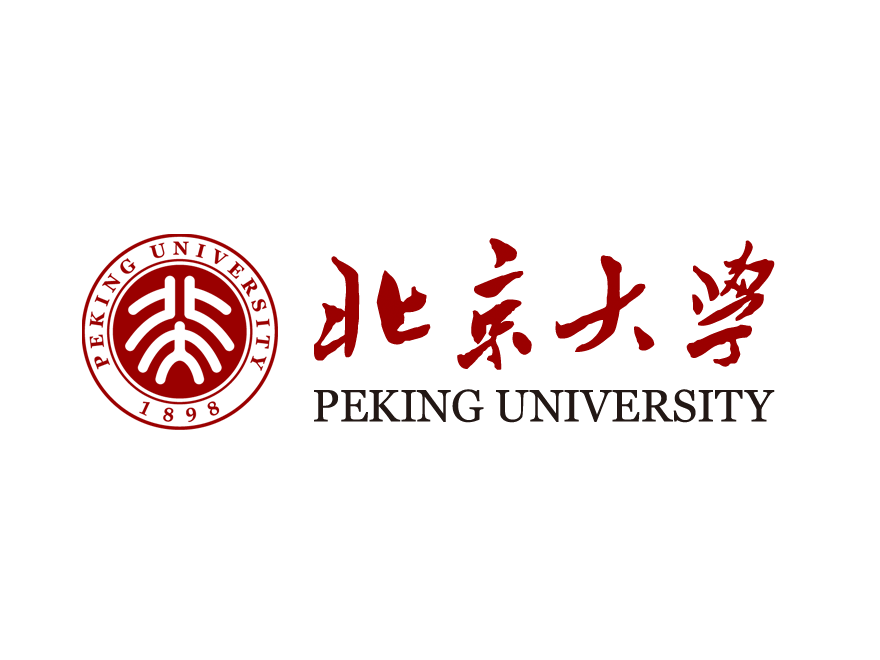 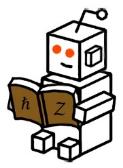 Principal Component Analysis
And its application to Relativistic
Heavy-Ion Collisions
For Initial Stages 2019
Ziming Liu
Peking University
June 25, 2019
1
Overview
Introduction to PCA

Paper I: 
  PCA Analysis of Collective Flow

Paper II:
  PCA Analysis of flow factorization breaking
2
Machine learning
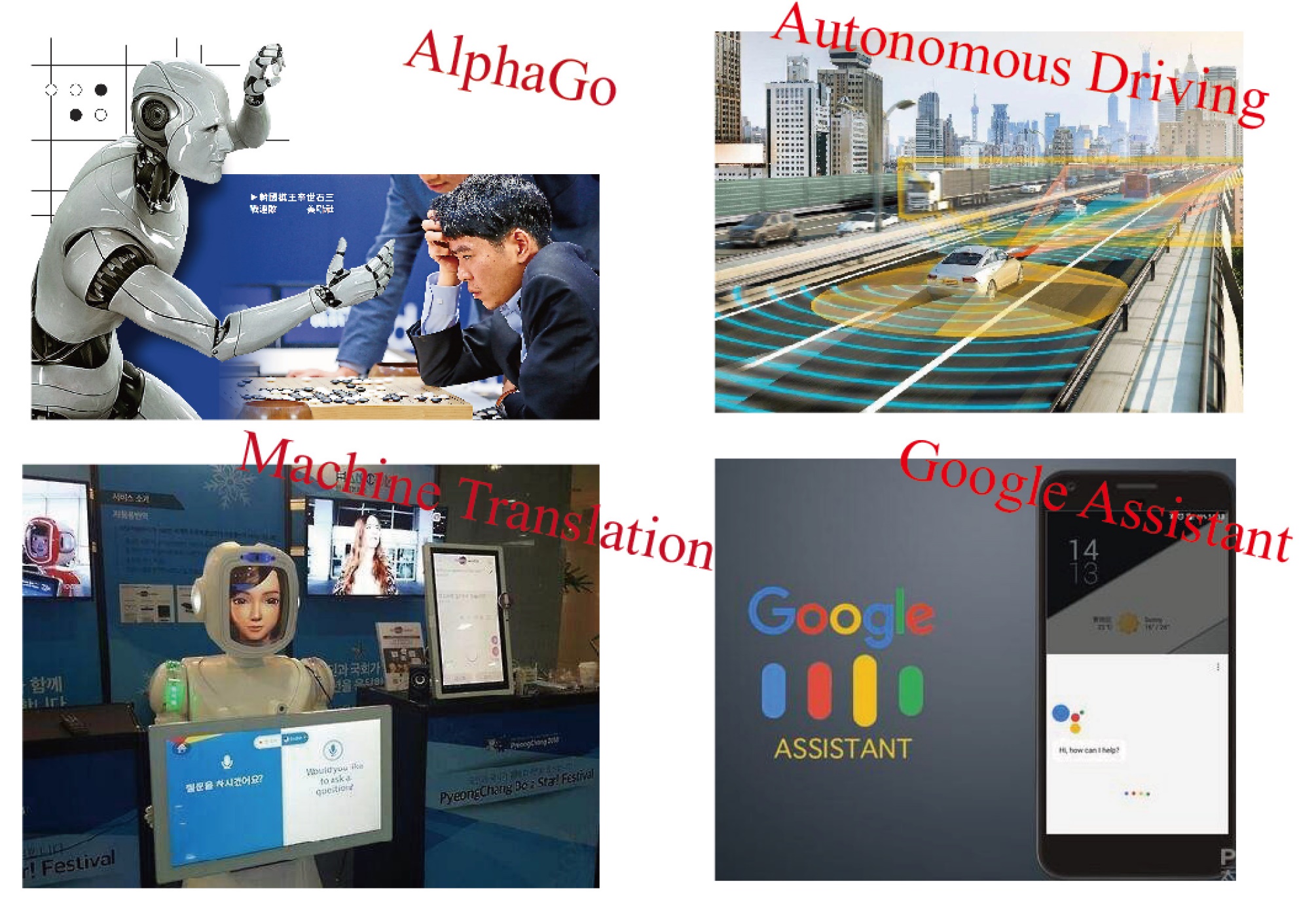 3
What is PCA?
4
An intuitive way for PCA
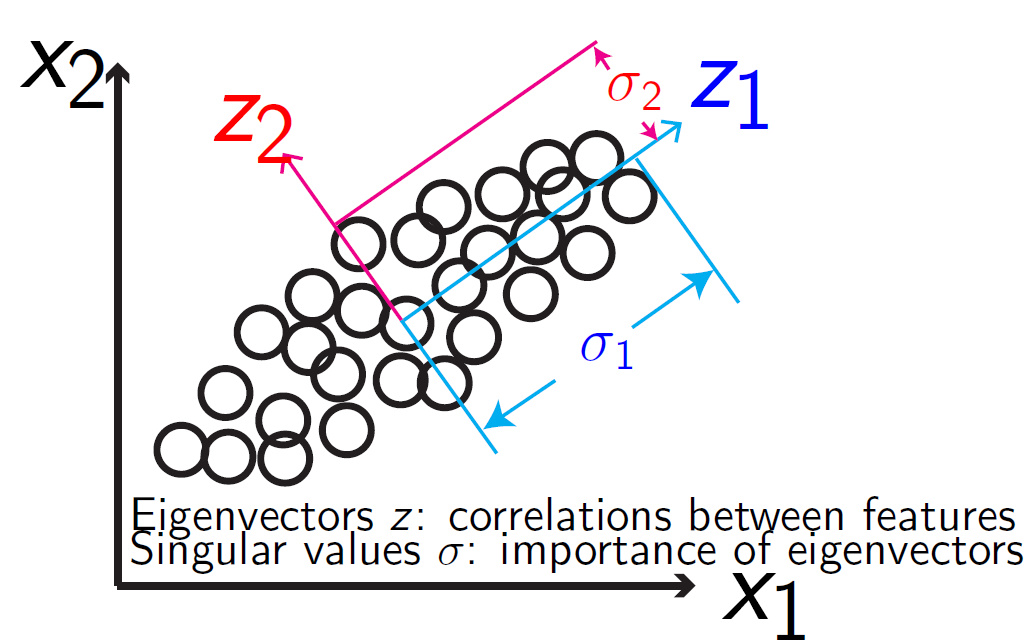 5
Principal component analysis——Application
6
Principal component analysis——Application
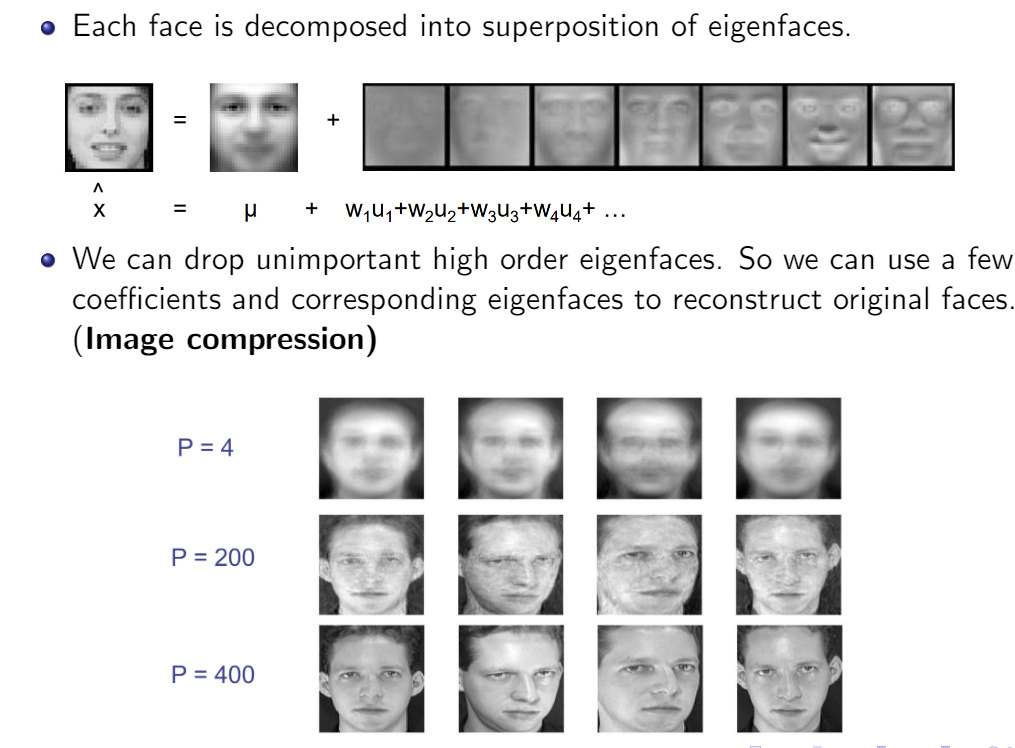 7
Principal component analysis --math
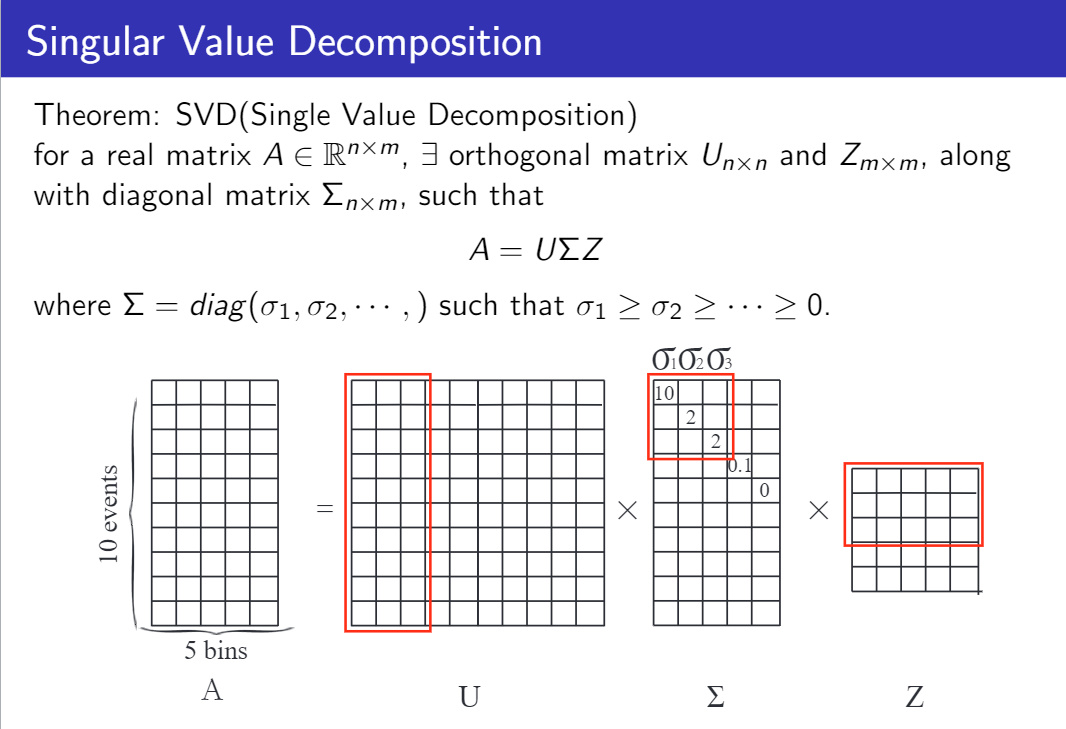 (features)
V
8
Principal component analysis --math
n numbers
k numbers
9
PCA in physics
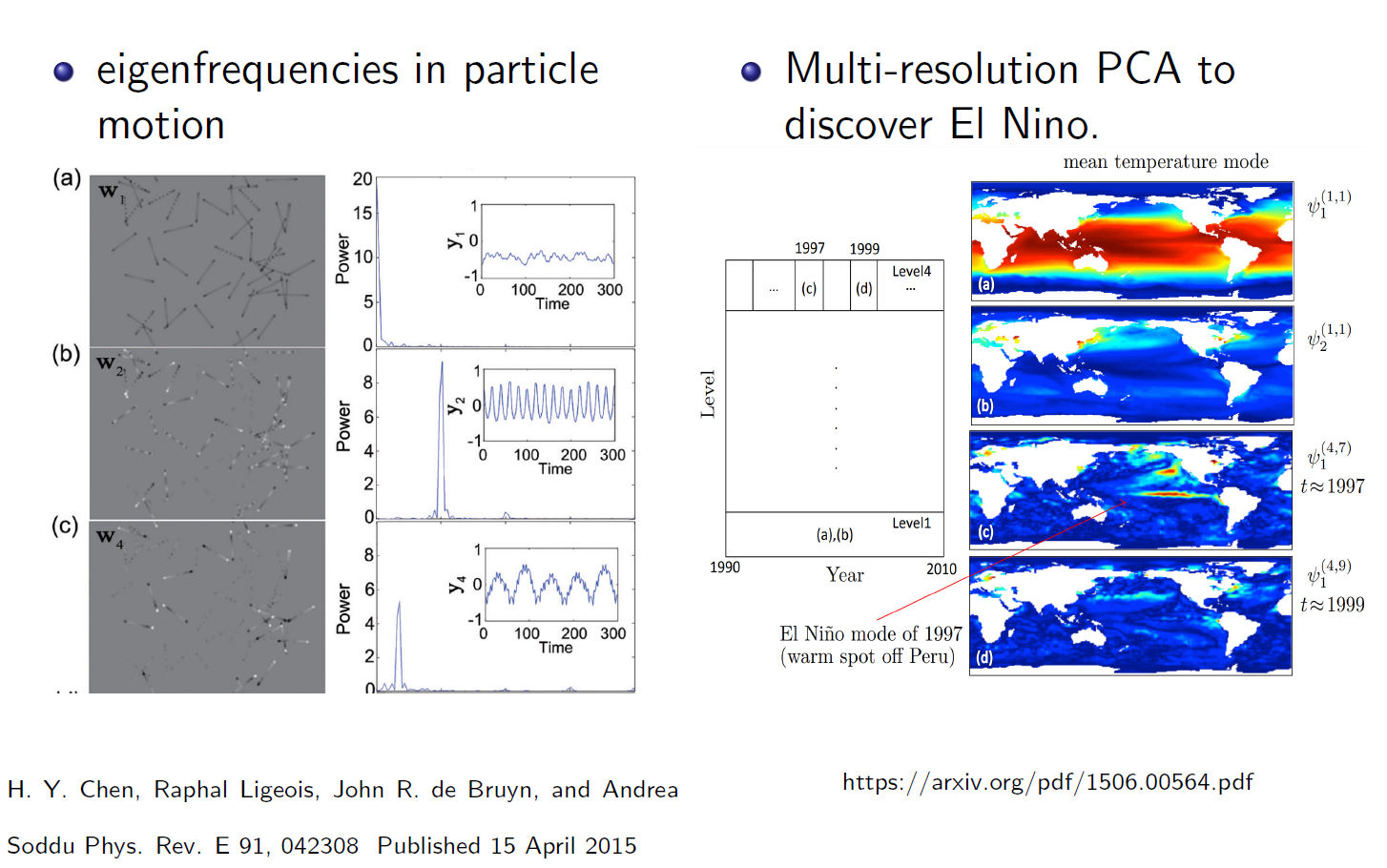 10
PCA in physics
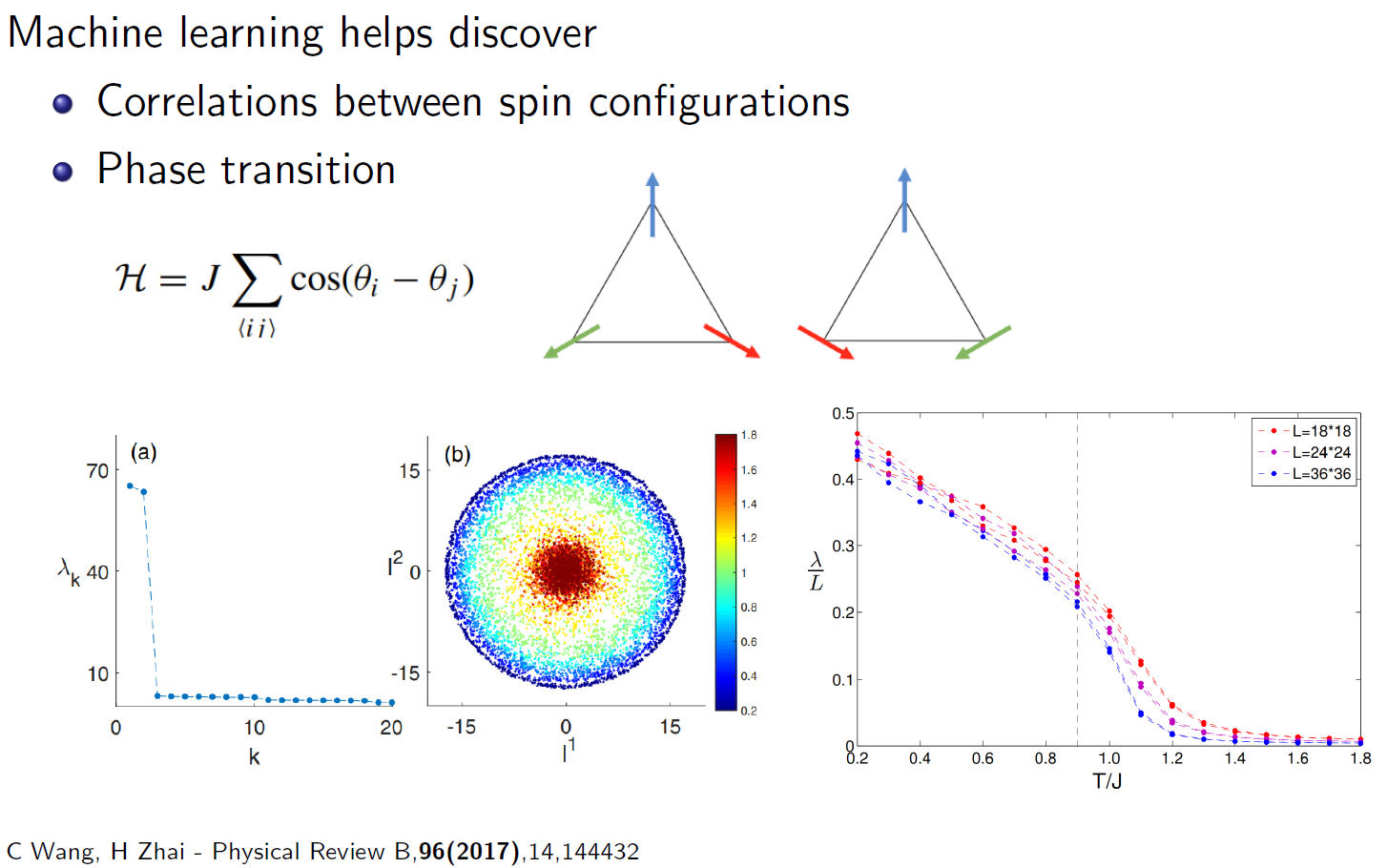 11
PCA in Heavy-Ion
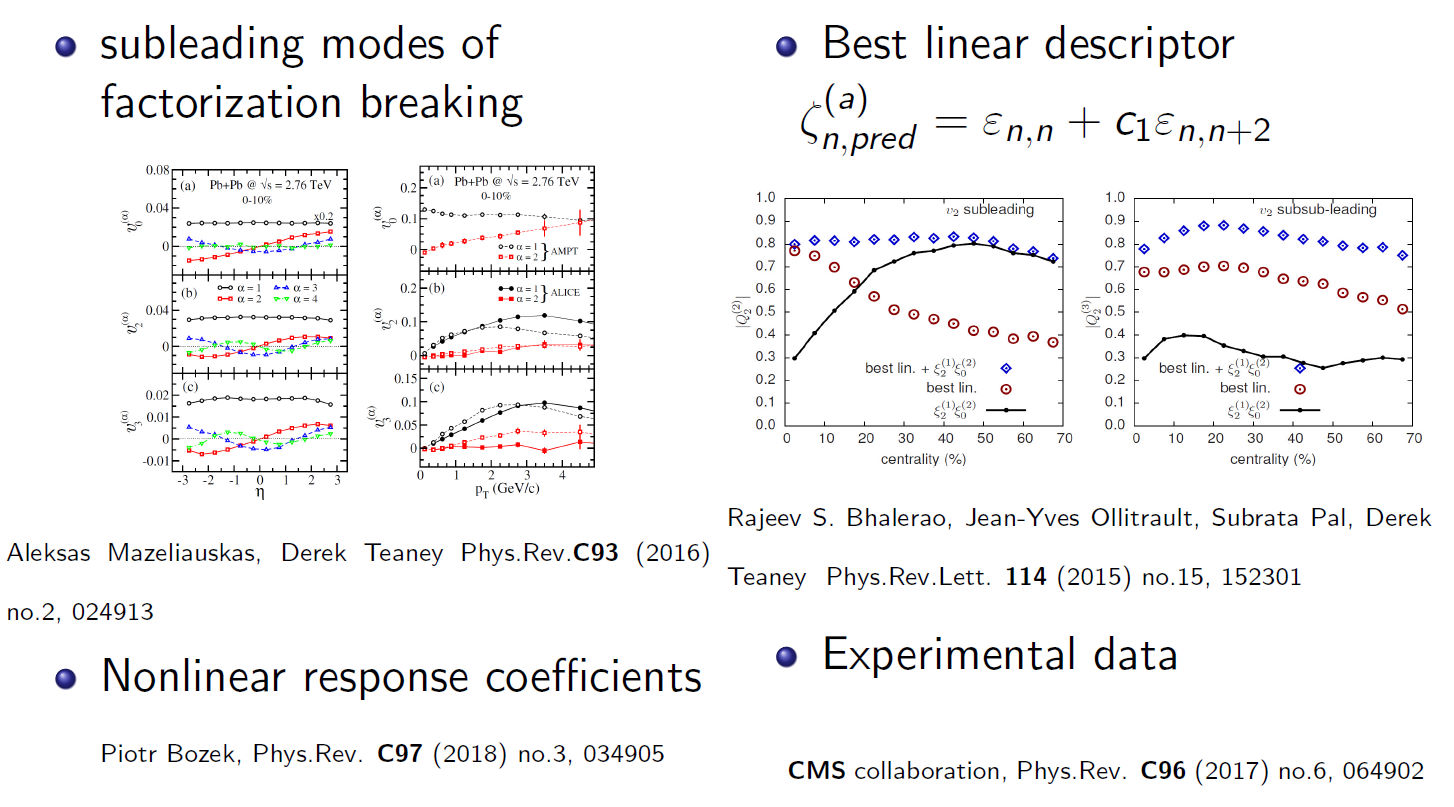 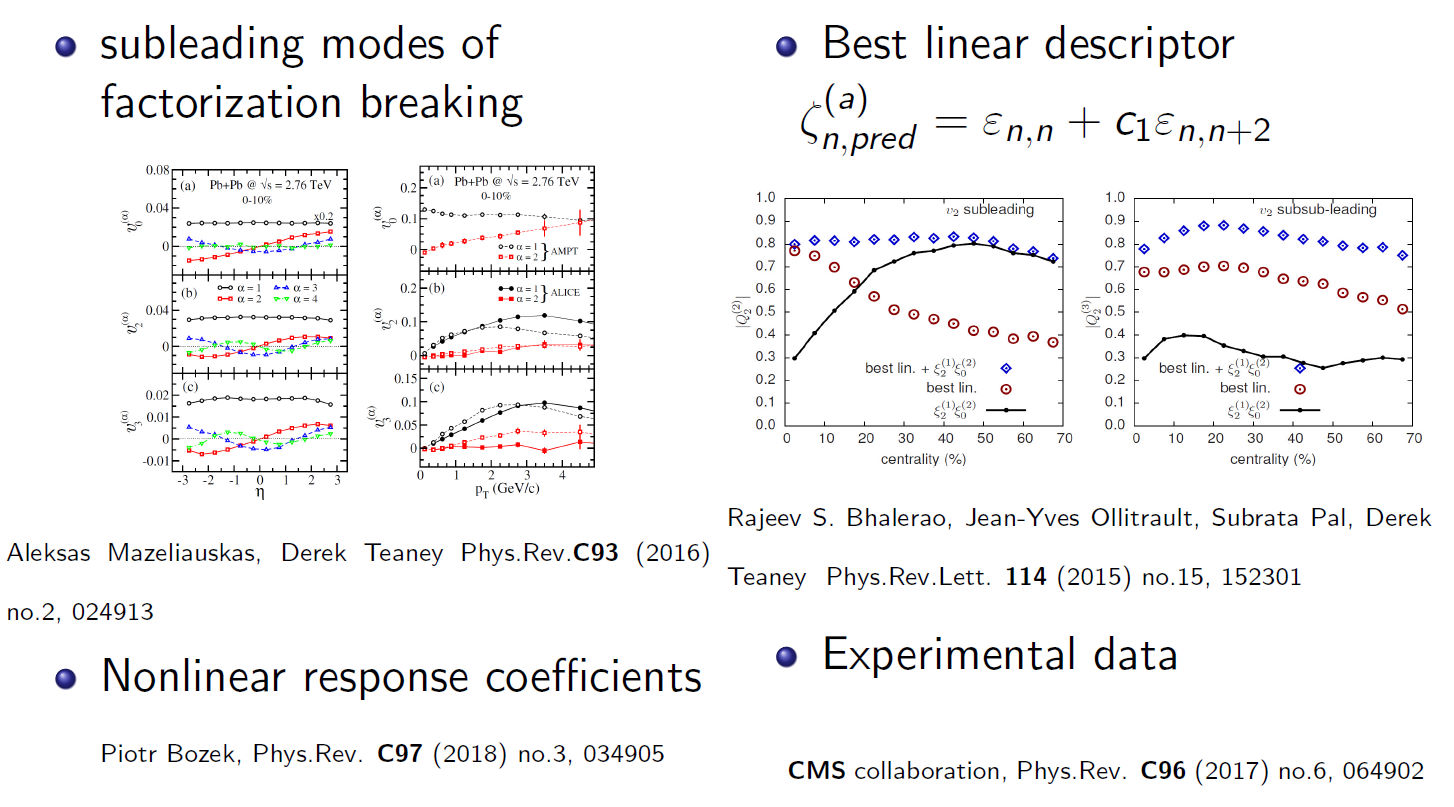 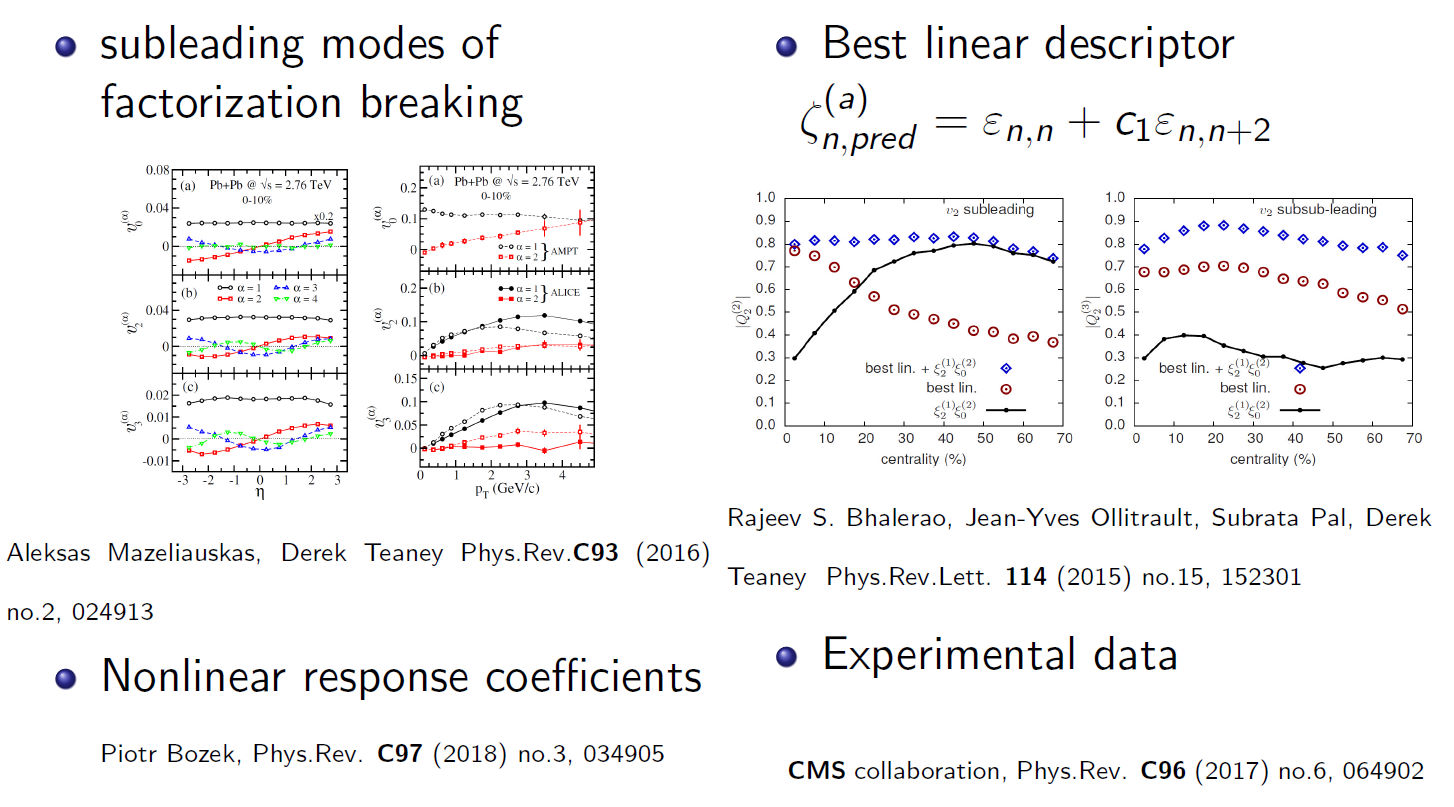 12
Principal Component Analysis(PCA) in Heavy-ion Physics
arXiv: 1903.09833
Ziming Liu, Wenbin Zhao, Huichao Song
Principal Component Analysis (PCA) of Collective Modes 
in Relativistic Heavy-Ion Collisions
Recent work, paper in preparation
Ziming Liu, Arabinda Behera, Huichao Song, and Jiangyong Jia
Reconsideration on studying sub-leading flow with PCA
13
Can a machine automatically
discover flow?
arXiv: 1903.09833
Ziming Liu, Wenbin Zhao, Huichao Song
Principal Component Analysis (PCA) of Collective Modes 
in Relativistic Heavy-Ion Collisions
14
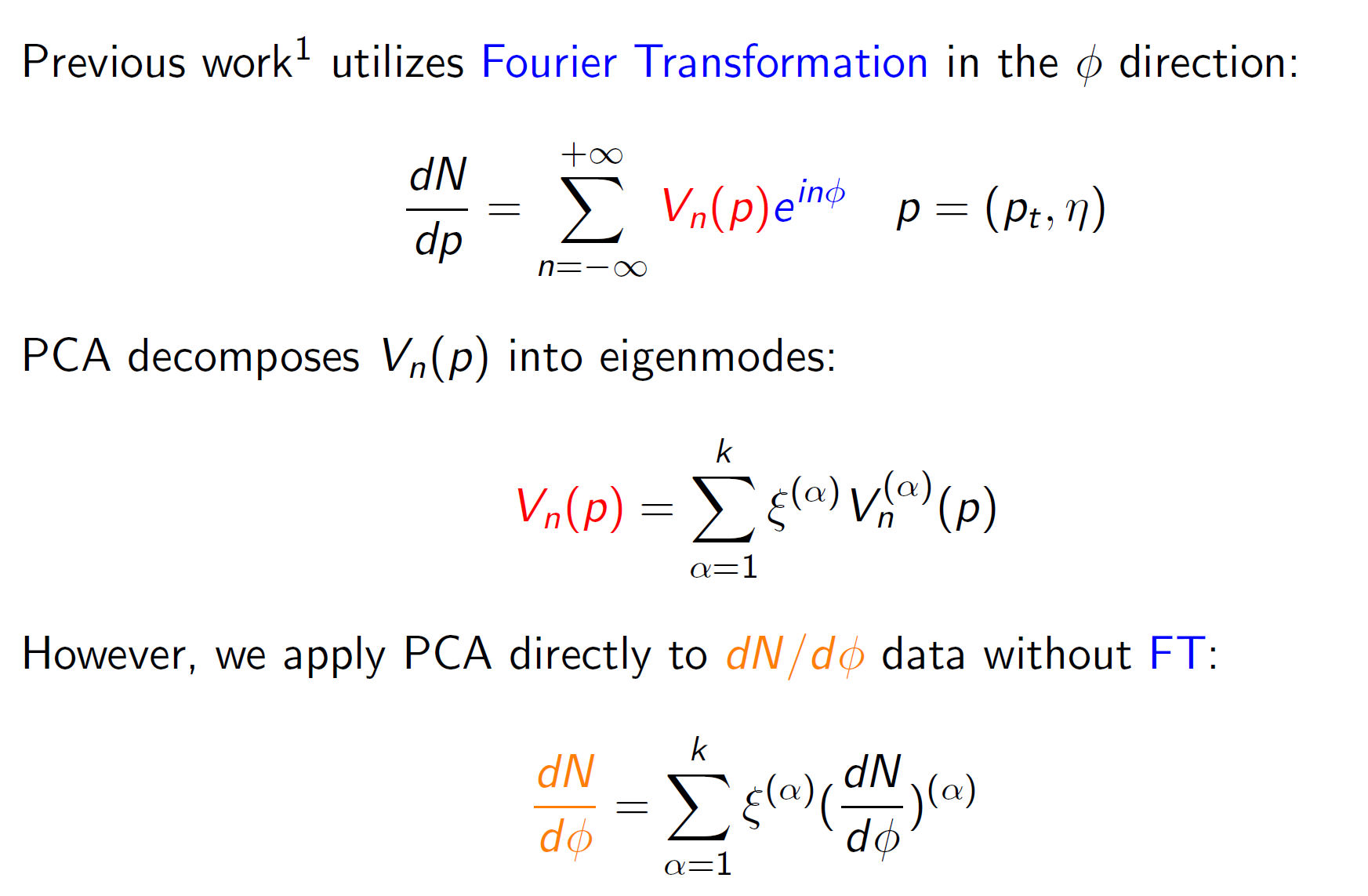 15
16
17
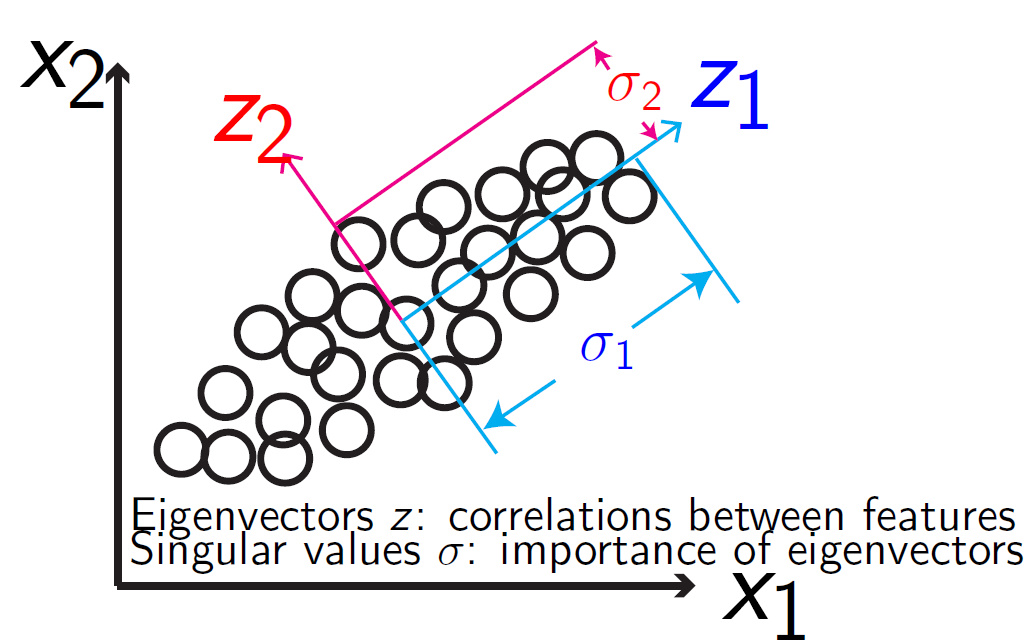 Singular values
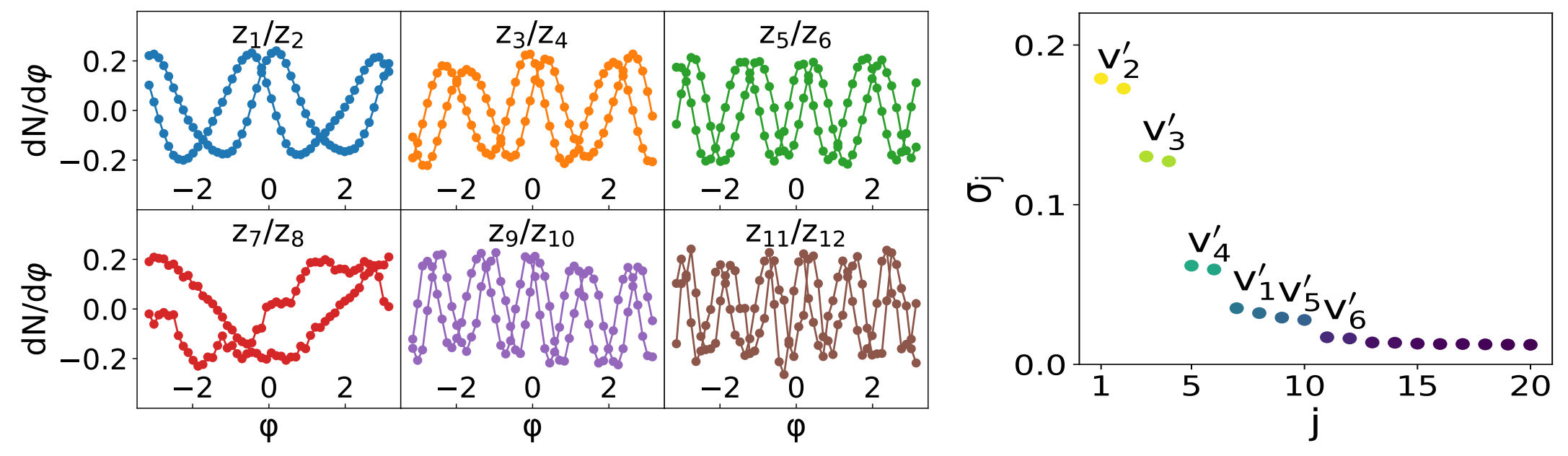 18
Eigenvectors/ Principal components
Elliptic flow  Triangular flow   ……
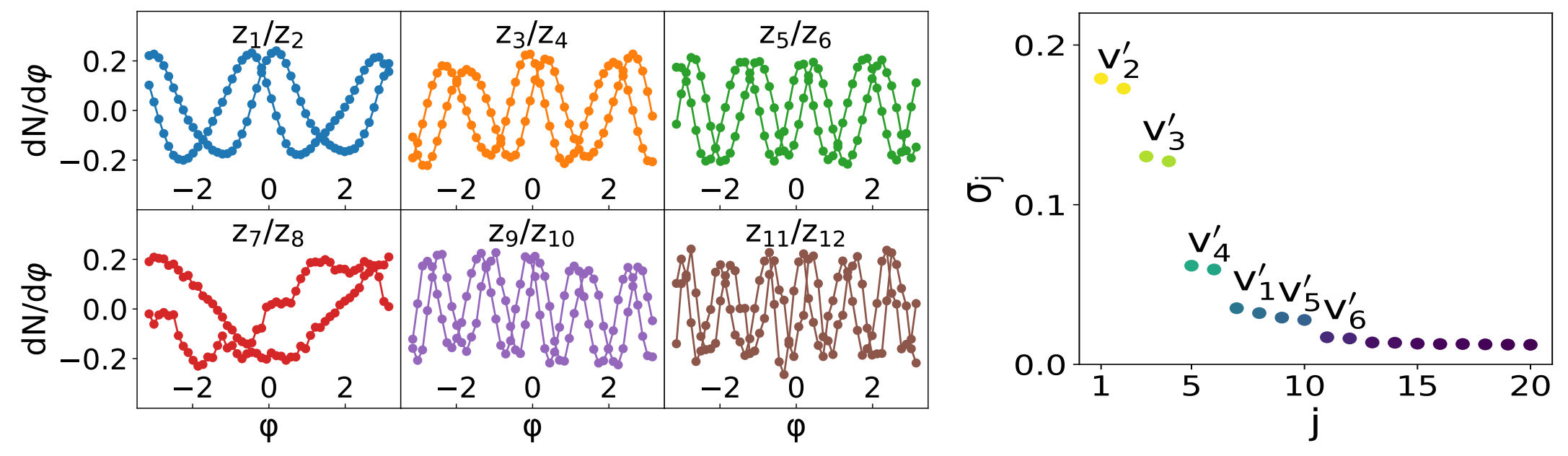 Machines can automatically discover flow 
without any guidance from human beings!
19
Define flow harmonics 
with PCA
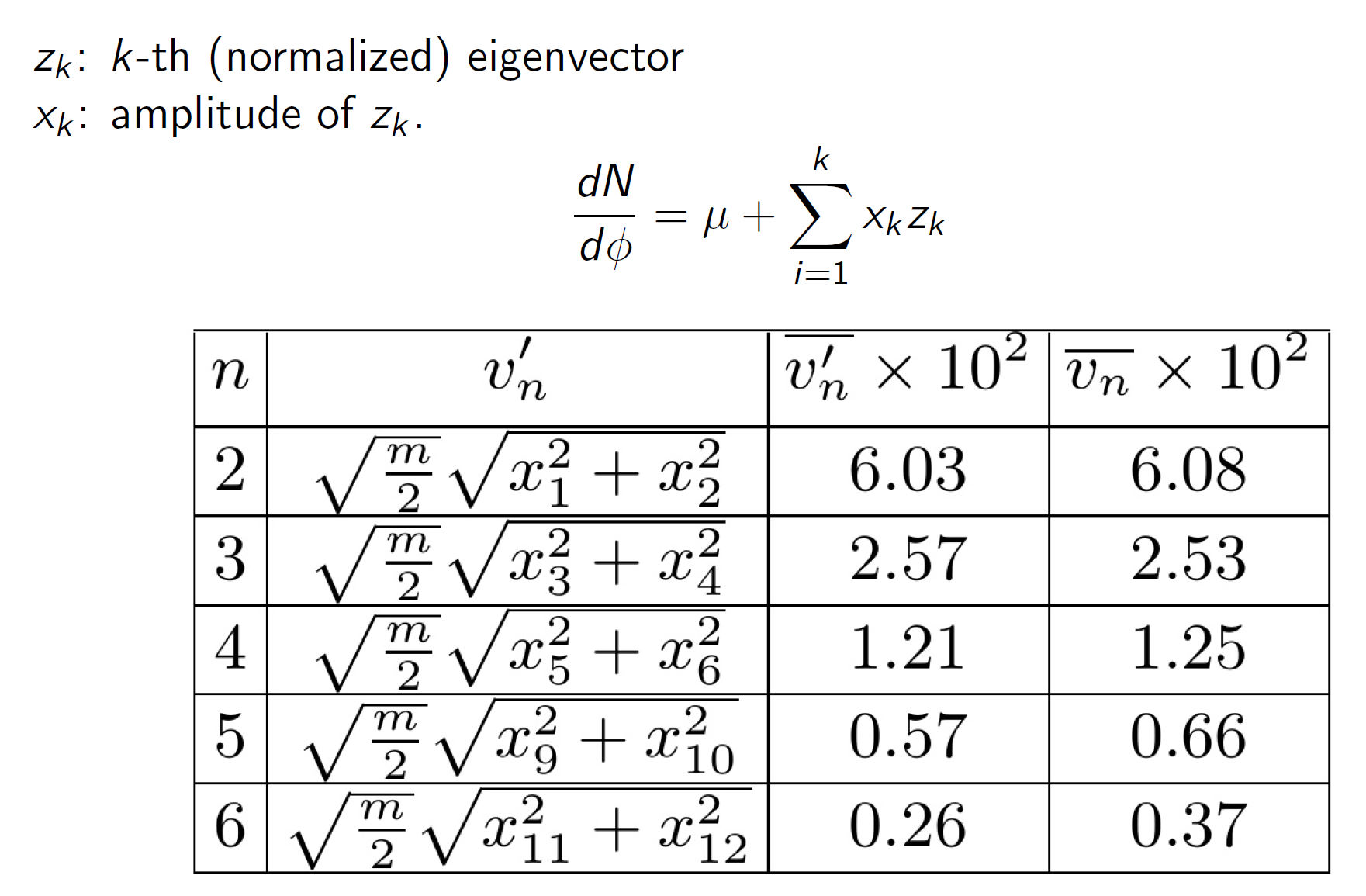 Event average comparisons
Define flow harmonics 
with Fourier (Tradition)
Event-by-event comparisons
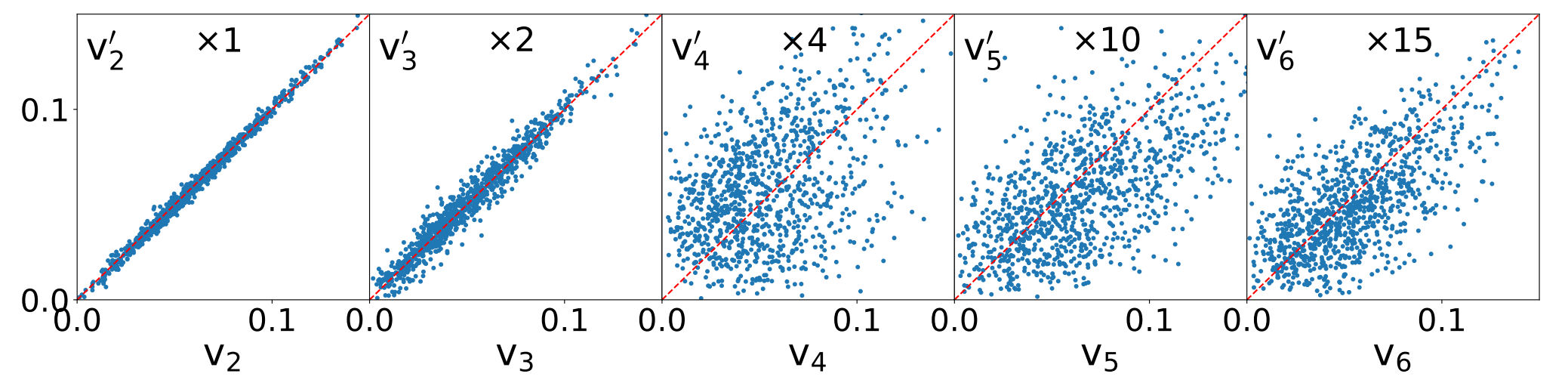 ?
?
?
20
Symmetric cumulants
Correlation between different harmonics decrease for PCA !
21
Pearson correlation between initial and final
PCA
Fourier
Off-diagonal correlation ↓
Diagonal correlation ↑
22
Pearson correlation between initial and final
20%-30% centrality data
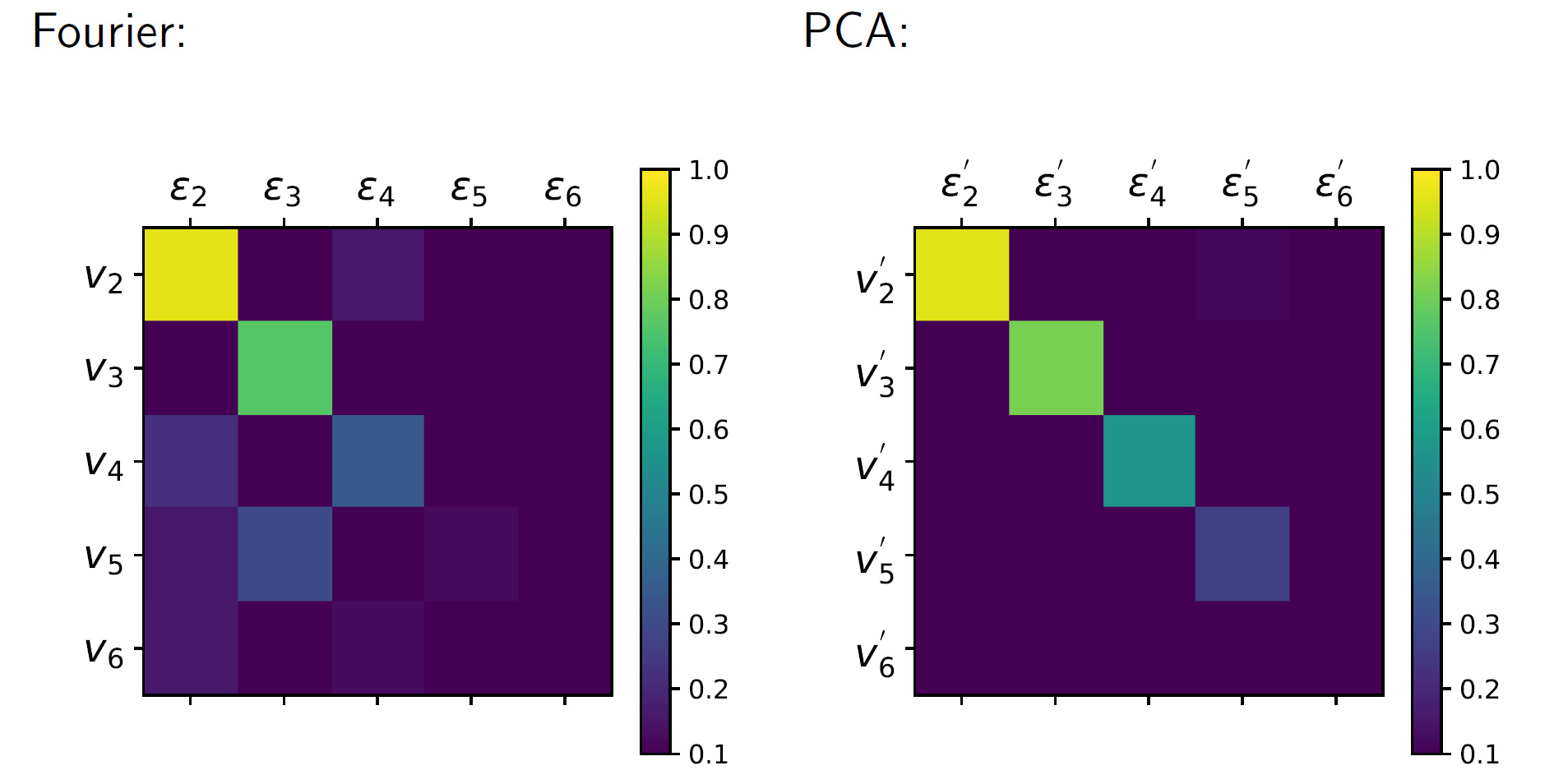 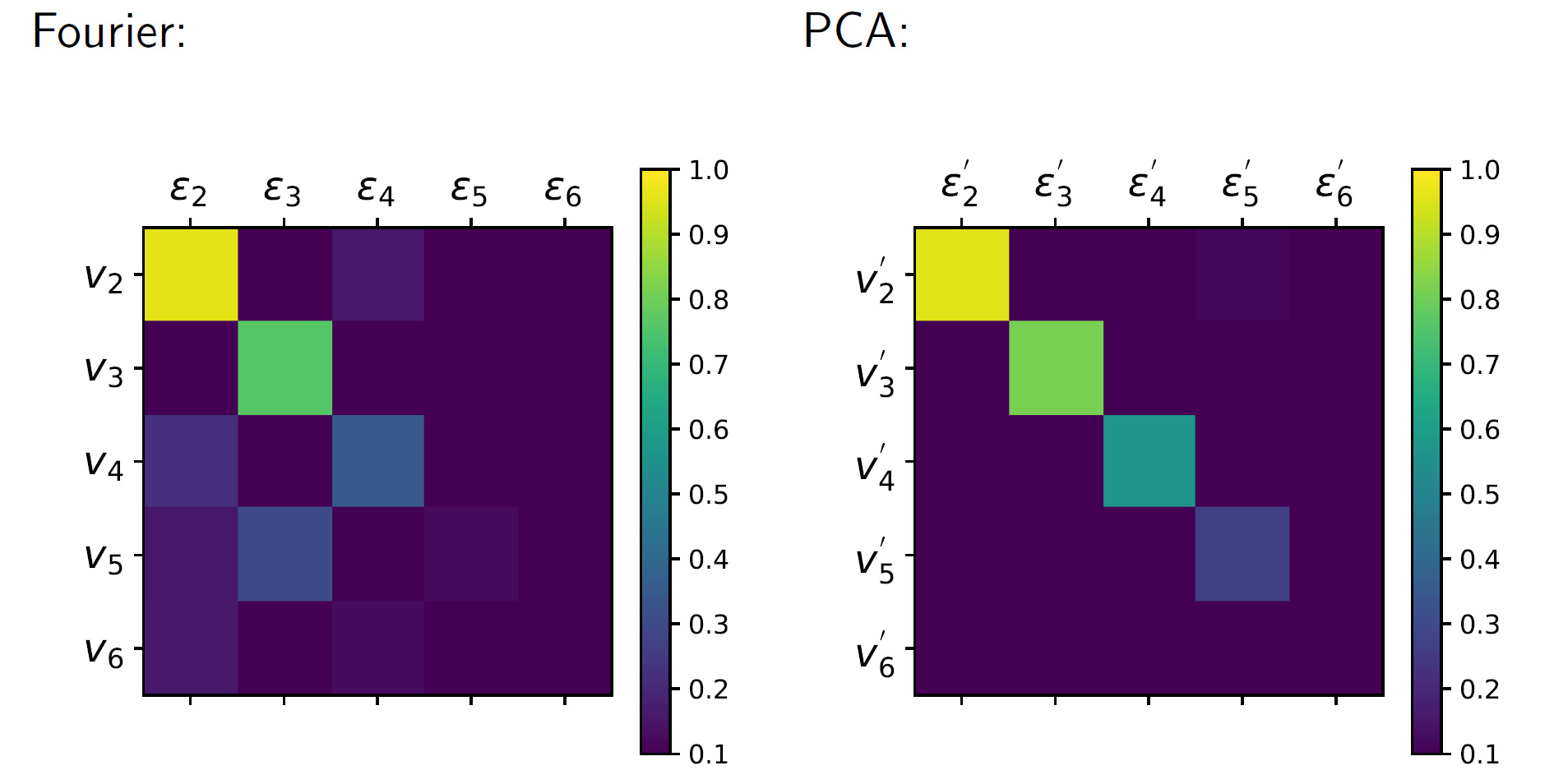 PCA has a more diagonal pattern!
23
Conclusion for paper 1
Without defining Fourier bases, PCA can automatically discover flow.
We use PCA bases to re-define flow harmonics and find that
PCA bases lead to less correlations between different flow harmonics.
PCA flow harmonics have a more diagonal pattern with initial eccentricities as compared to traditional one.
24
The limitation of studying sub-leading flow with PCA
Recent work, paper in preparation
Ziming Liu, Arabinda Behera, Huichao Song, and Jiangyong Jia
Reconsideration on studying sub-leading flow with PCA
25
Principal component analysis of event-by-event fluctuations
PRL 114, 152301 (2015)
Rajeev S. Bhalerao, Jean-Yves Ollitrault, Subrata Pal, and Derek Teaney
Single particle distribution
Two-particle correlation
diagonalization
k-th mode
Sub-sub-leading
flow
Leading
flow
Sub-leading
flow
26
Principal component analysis of event-by-event fluctuations
PRL 114, 152301 (2015)
Rajeev S. Bhalerao, Jean-Yves Ollitrault, Subrata Pal, and Derek Teaney
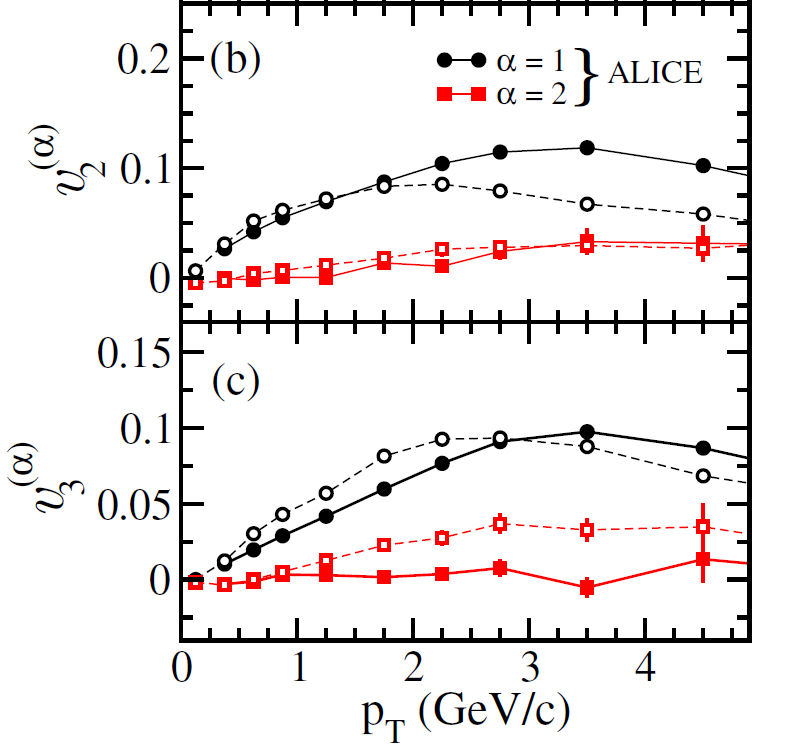 Non-zero sub-leading flow?
27
Cause for Sub-leading flow
Phys.Rev. C91 (2015) no.4, 044902
Aleksas Mazeliauskas, Derek Teany
Radial excitation leads to sub-leading flow!
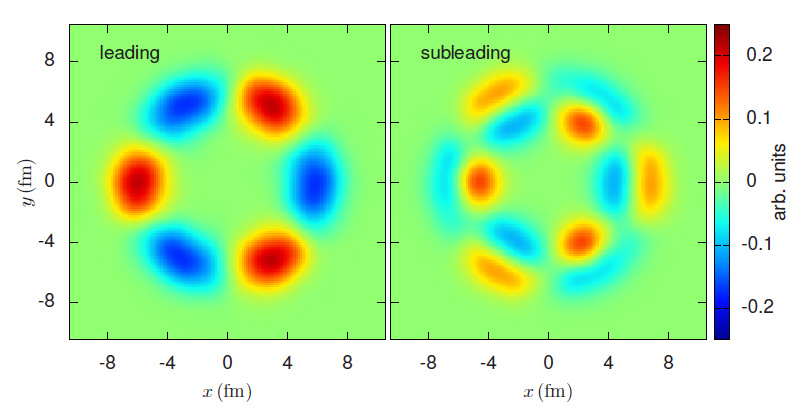 Sub-leading flow is theoretically important!!!
28
Experimental results
Phys. Rev. C 96, 064902
The CMS Collaboration
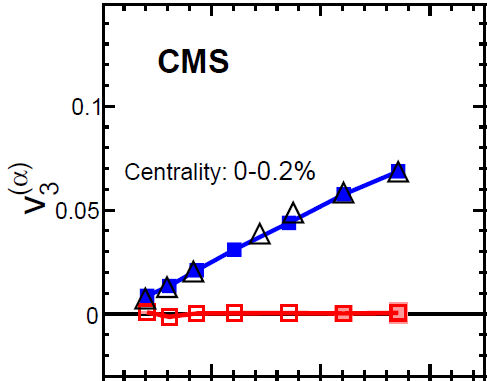 Leading flow
Leading flow
Sub-leading flow
Sub-leading flow
29
Think more about it.
Model setup: 
AMPT model
1M UCC events
subevent method
(paper in preparation)
Ziming Liu, Arabinda Behera, Huichao Song, and Jiangyong Jia
30
Reproduce CMS results
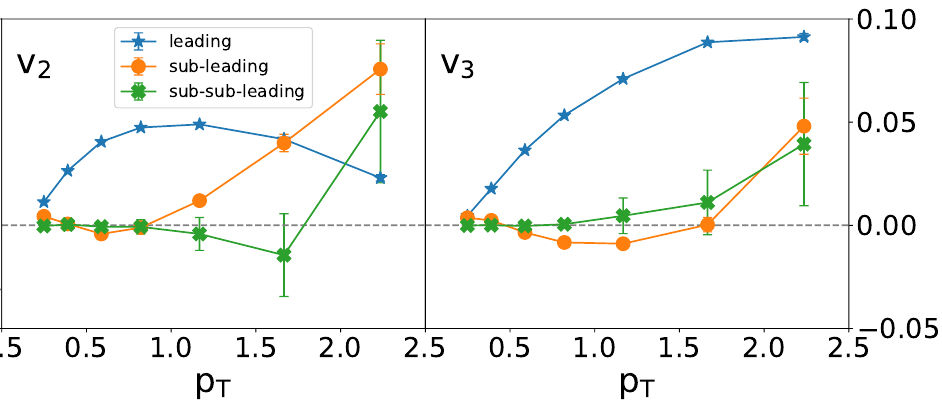 0.0
31
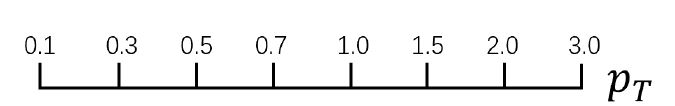 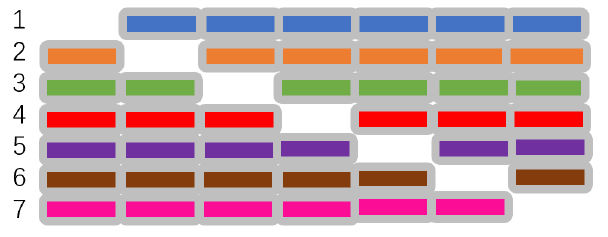 Orthogonal on this large interval
Not orthogonal on this small interval
PCA will try to mix these two modes!
Will the modes still be stable?
32
Leading flow
Sub-leading flow
Sub-sub-leading flow
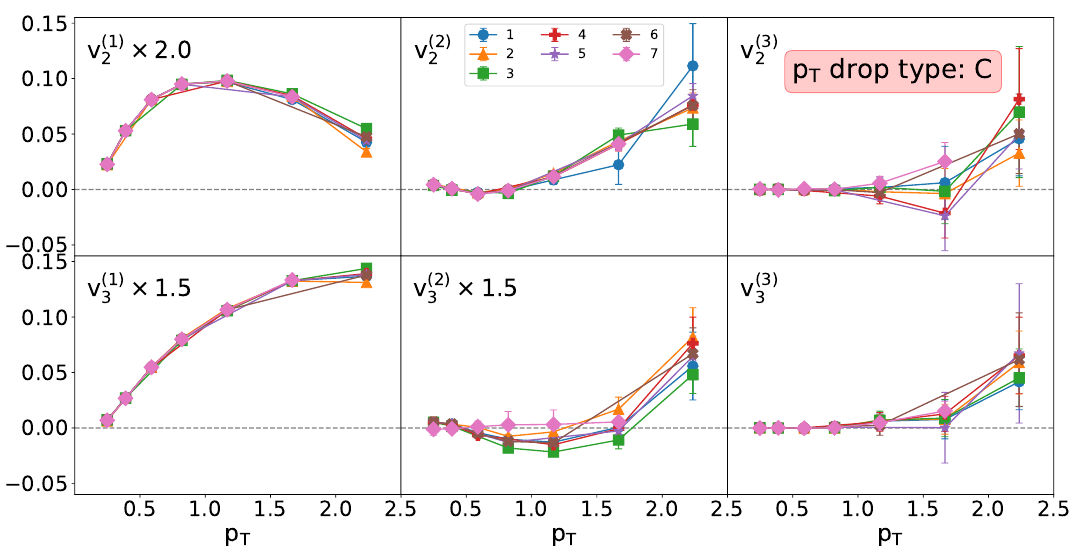 Elliptic flow
Triangular flow
33
Problem 2 : Normalization
New PCA
Traditional PCA
PCA
PCA
Different?
34
Problem 2 : Normalization
Different!
Leading flow
Sub-sub-leading flow
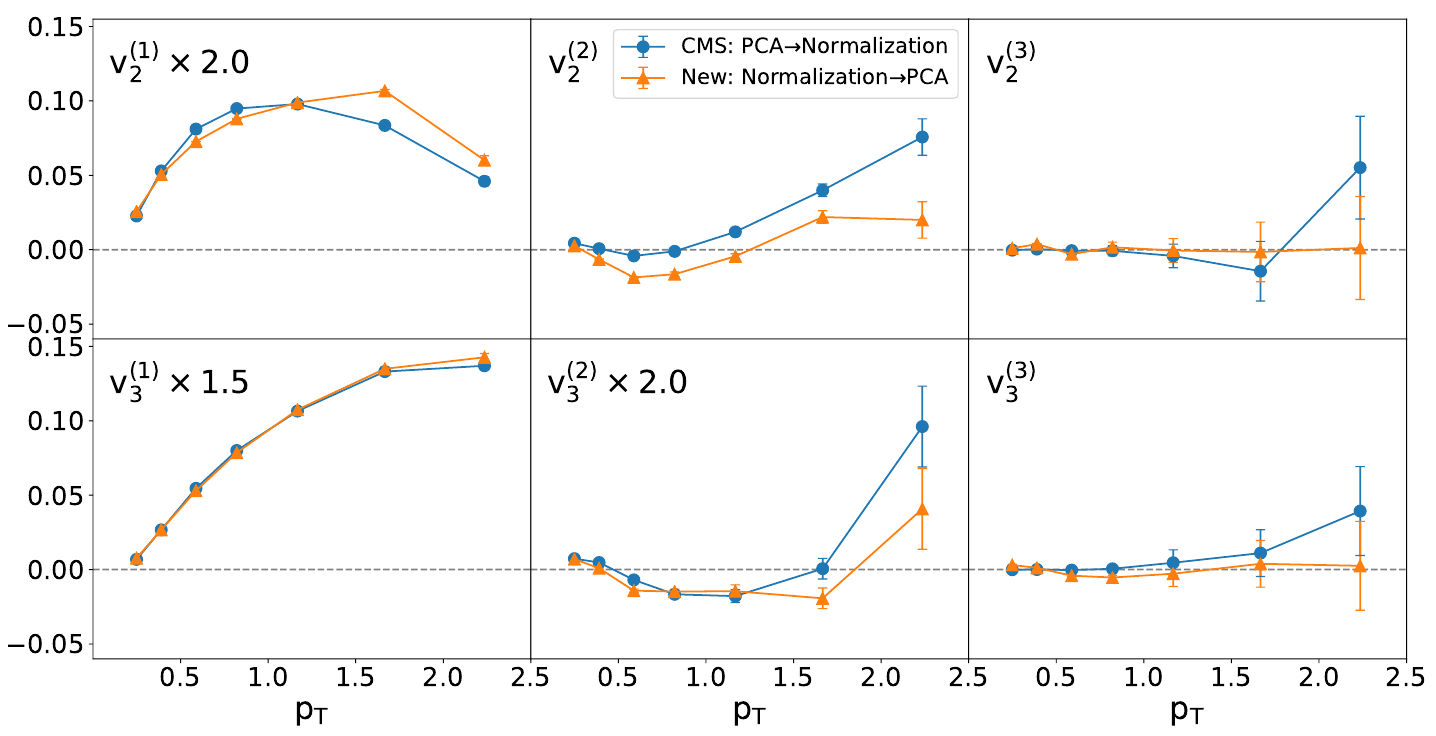 Sub-leading flow
Elliptic
Sub-sub-leading: real or fake?
Triangular
But which scheme can reveal more physics about initial profiles?
More analysis should be done to fully unravel the mystery of PCA!
35
Conclusion for paper 2
36
Summary & Outlook
37
Principal Component Analysis:
Unsupervised learning (dimensionality reduction)
Good at discovering hidden correlations in data
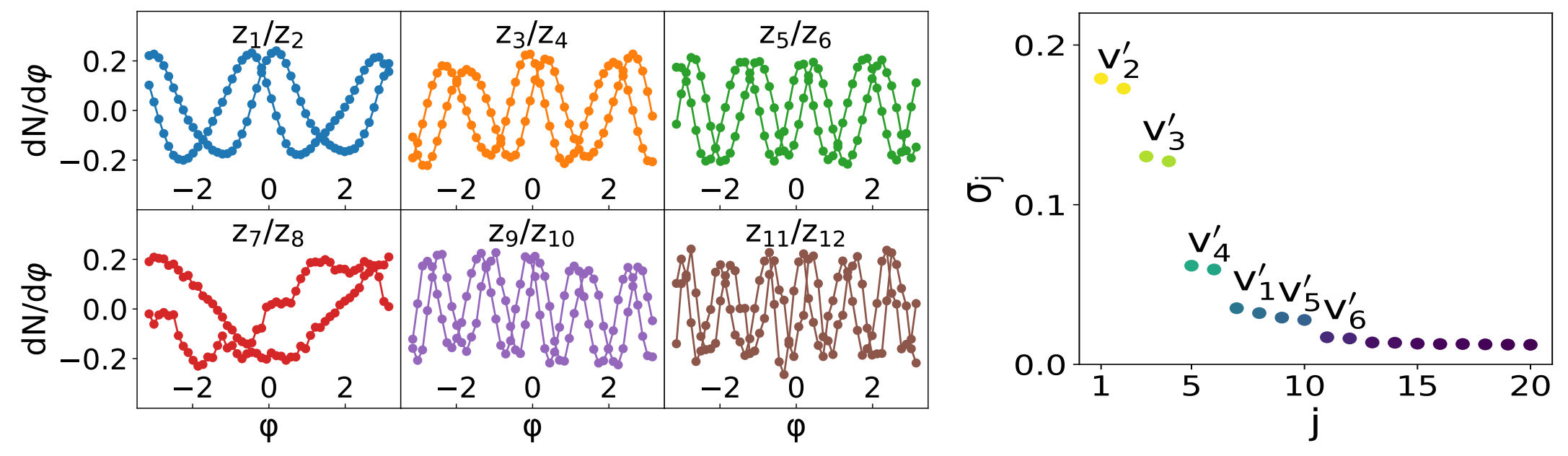 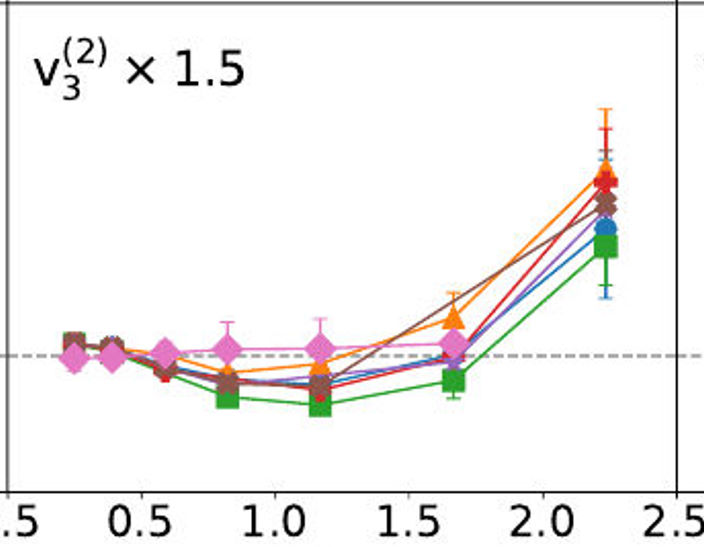 All in all, PCA is a transparent yet powerful machine learning
tool to extract main information/ hidden correlations in data!
But we should also be more careful about its results.
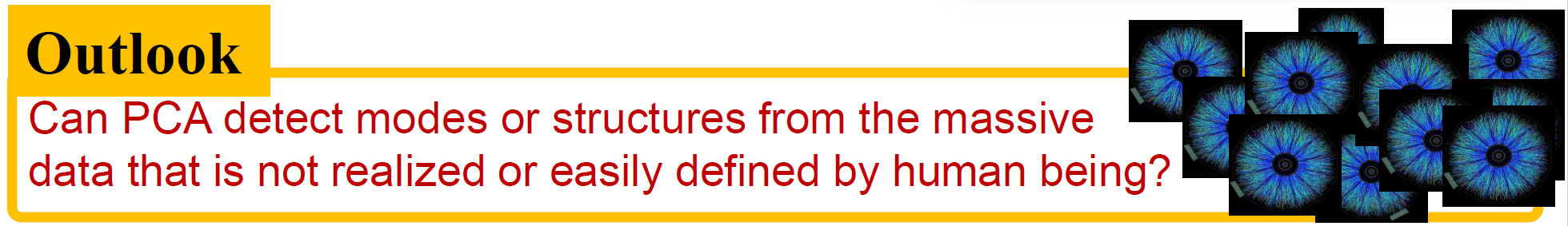 38
More advanced PCAs ……
High-order PCA
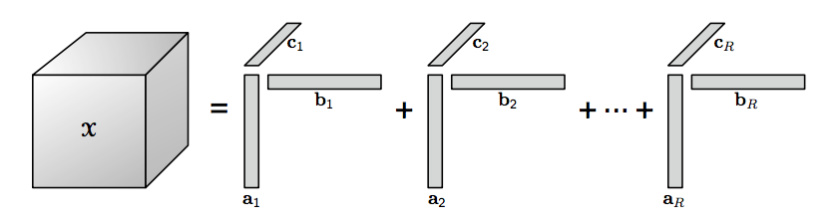 Suitable for high-order data, not constrained to 2-part correlation matrix
Kernel PCA
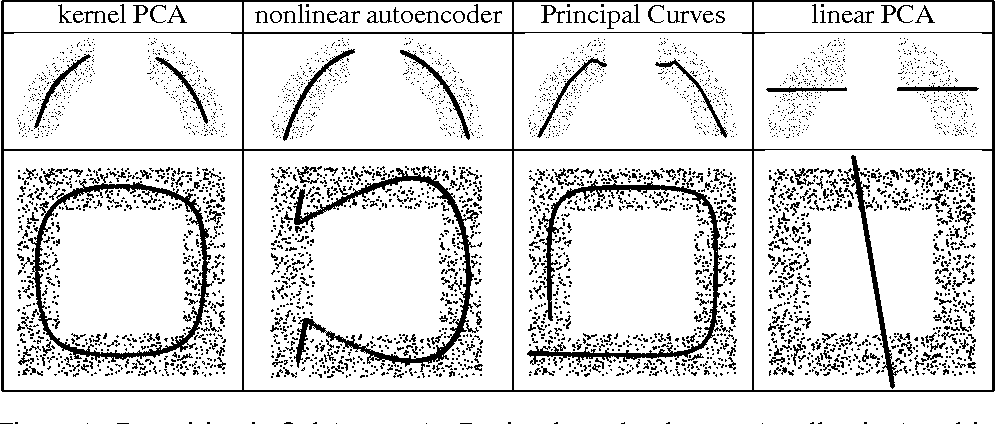 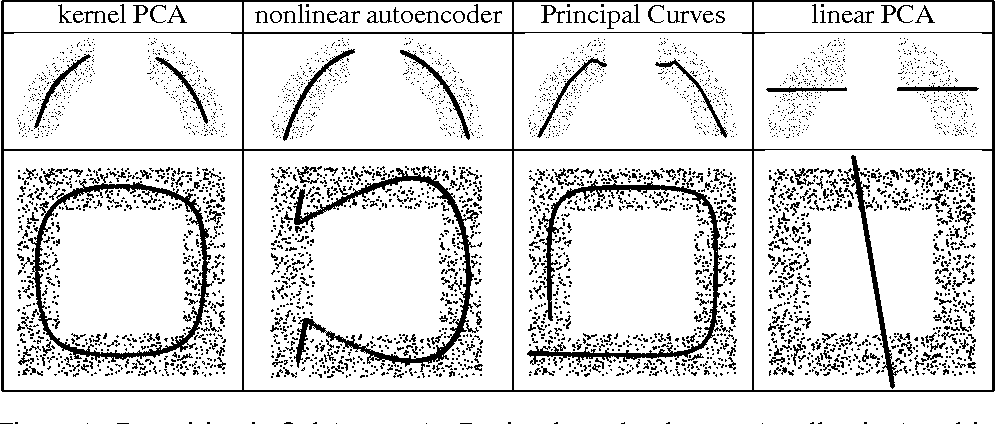 Able to capture non-linearity.
Hope can help study non-linearity in hydro.
Robust PCA
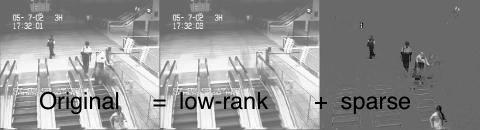 Hope: Eliminate non-flow
in the single particle distribution
level, without the trouble to
construct 2-part data.
Observed  =  Collective Flow + non-flow
39
Thank you 
for your attention!
40
VI. Back up
41
Model Details
42
PCA Implementation
43
Signal & Noise
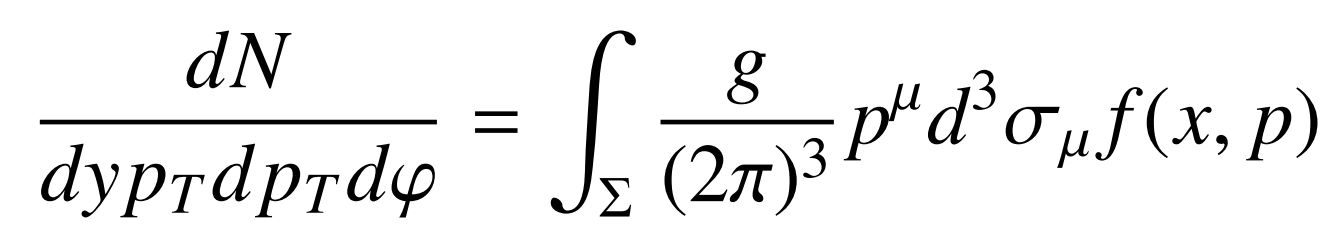 Copper-Fryer:
44
Bases Mixing (2nd and 4th)
45
Bases Mixing (2nd and 4th)
46
PCA for Initial Profiles
Smoothing Procedure
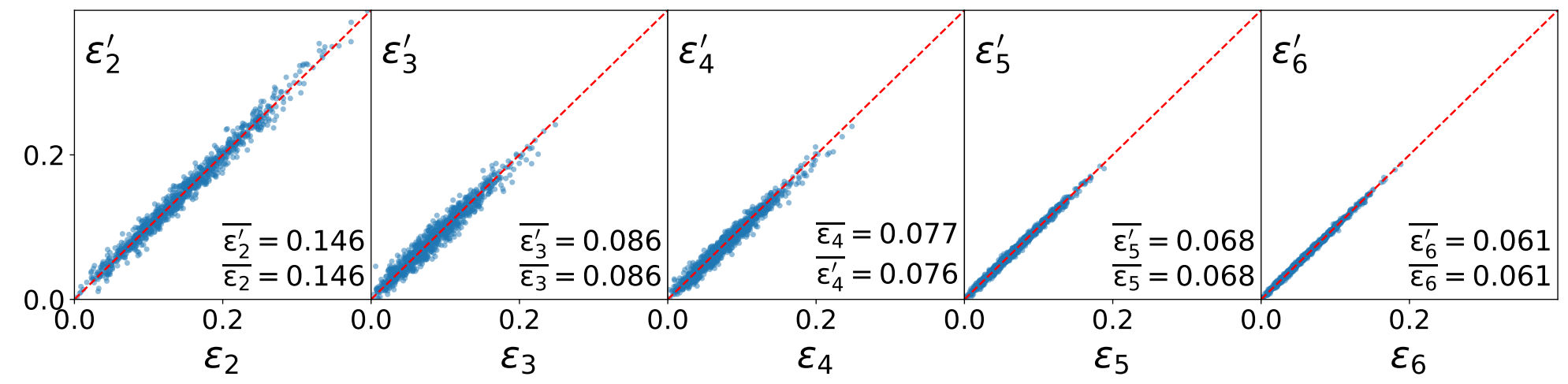 For initial states, PCA=Fourier
47
Angle shift
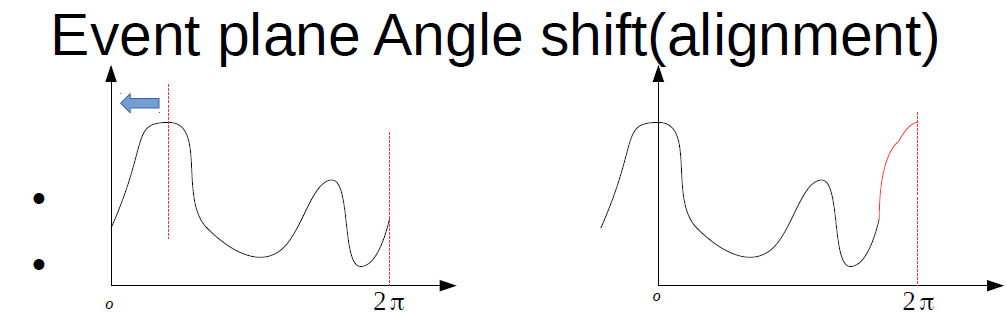 (Reaction Plane)
48
Angle Shift
The PCA is implemented in the reaction plane, so that eigenvectors mix 2nd and 4th flow harmonics.
If randomly shifting every event (as in experiments), the bases will be exact Fourier bases due to rotational symmetry.
49
Good about Neural Networks
Universal Approximation Theorem:
A neural network with one layer but infinitely many neurons can approximate 
any continuous function.
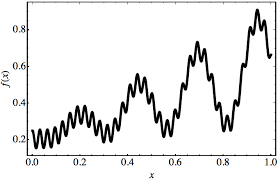 ……
Width v.s. Deep Theorem:
An exponentially number of neurons in one layer = linear number of layers
That is why we need DEEP learning!
……
……
50
How to train a model?
51
Train/Evaluate a model
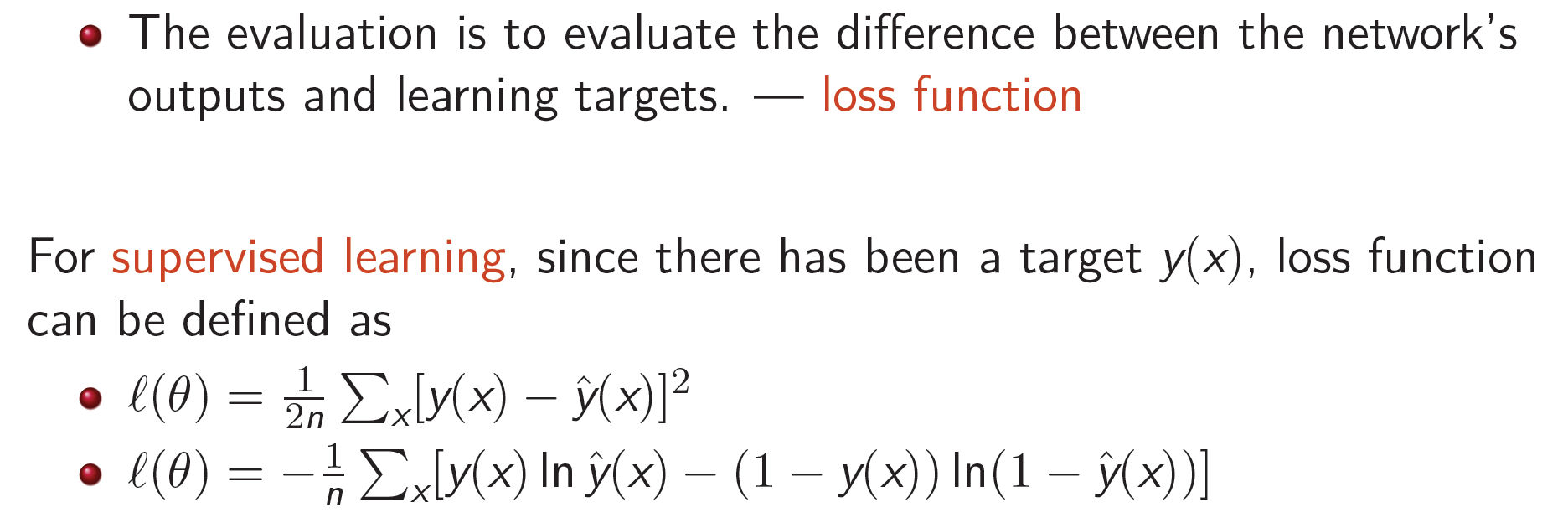 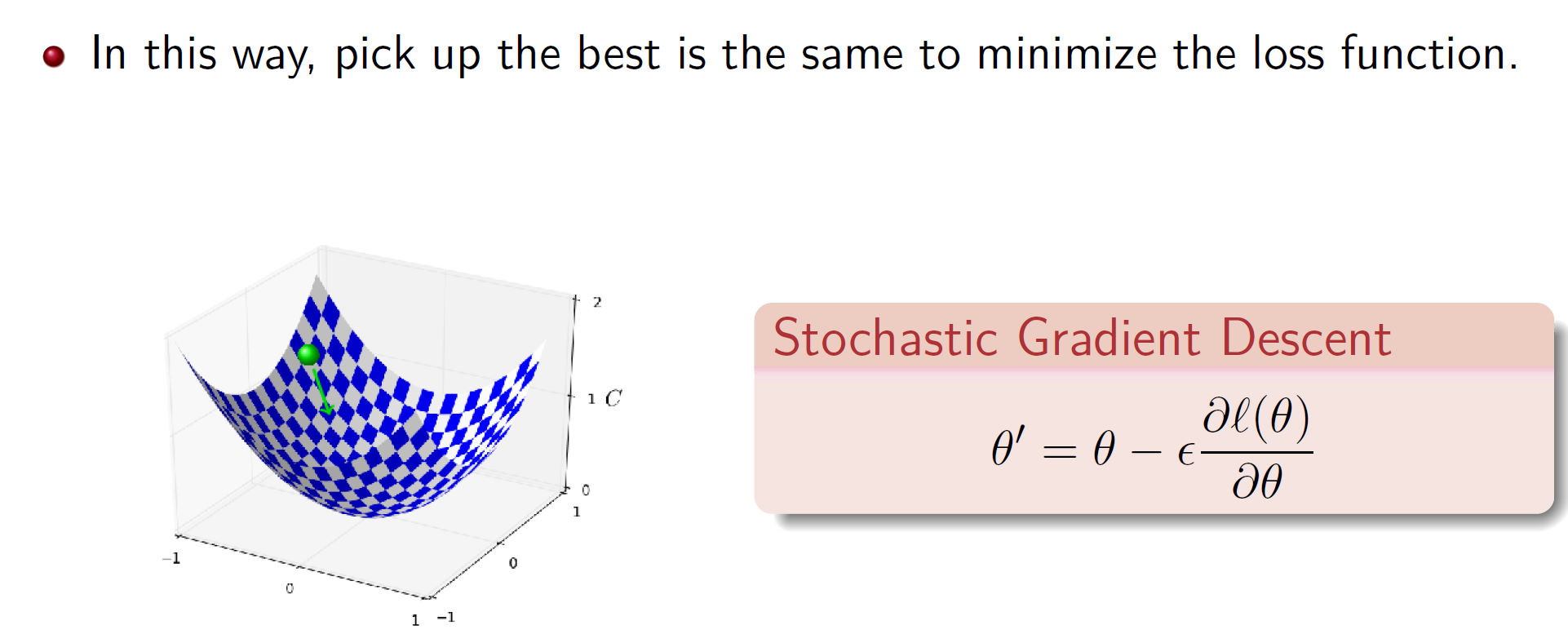 Ian Goodfellow, Yoshua Bengio, and Aaron Courville, http://www.deeplearningbook.org MIT Press, 2016
52
What is Machine Learning?
Machine learning (ML) is the scientific study of algorithms and statistical models that computer systems use to effectively perform a specific task without using explicit instructions.
——wikipedia
Linear Regression is also Machine Learning!
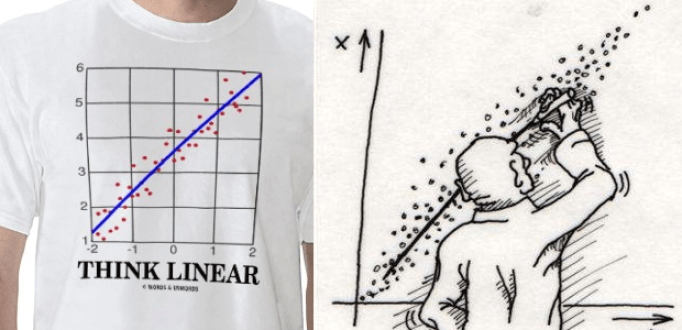 53
How PCA bases mix Fourier bases?
54
Bases Mixing (2nd and 4th)
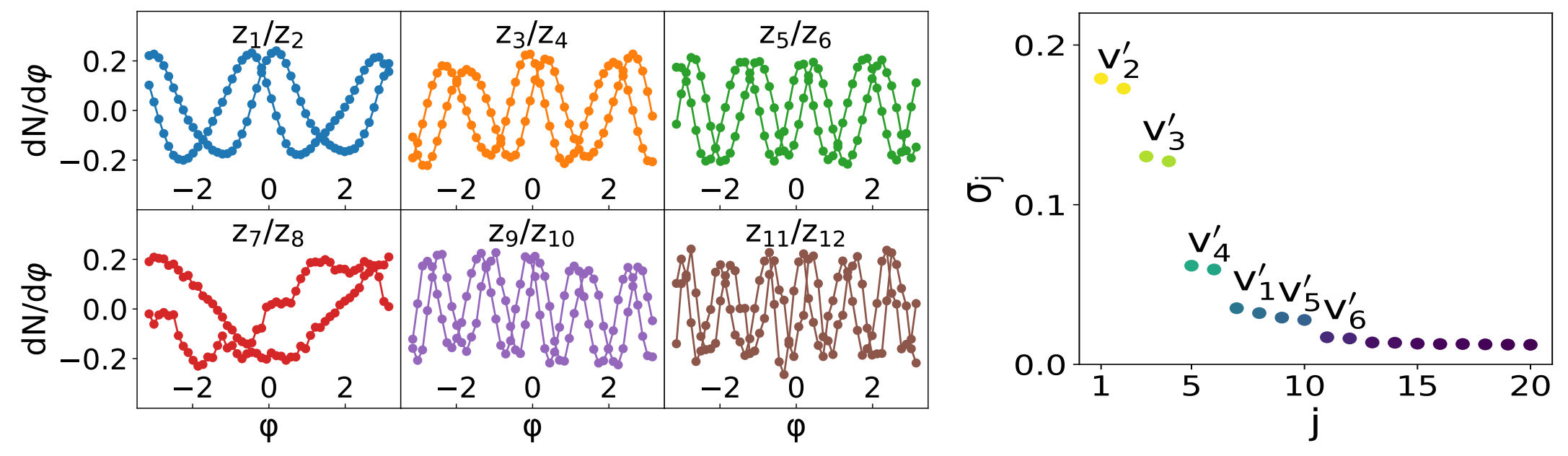 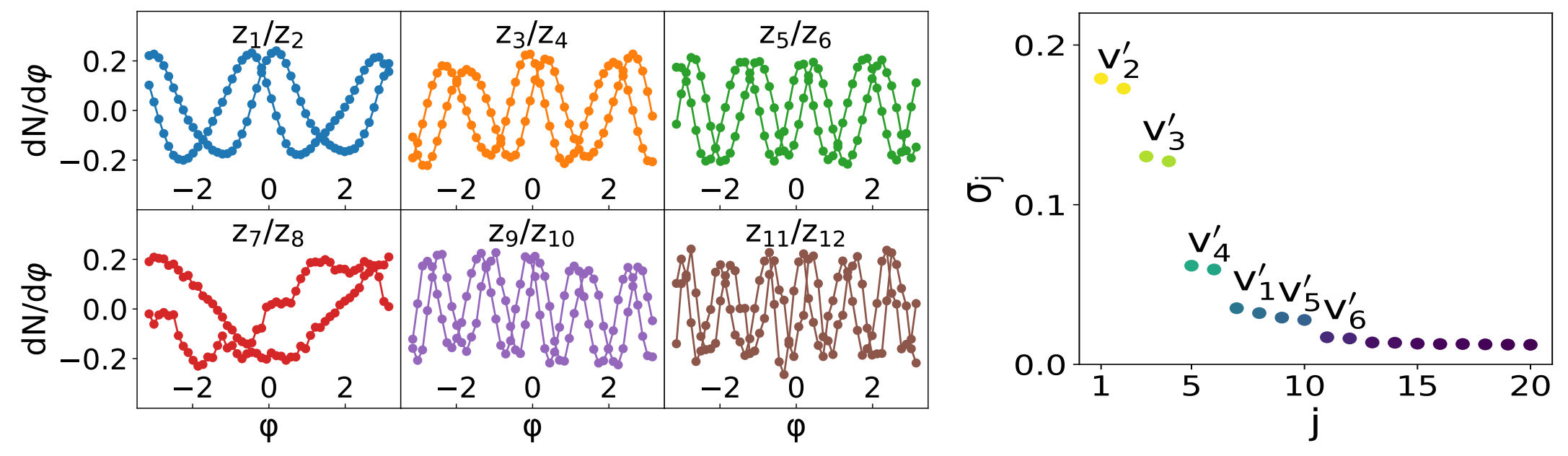 55
Bases Mixing (2nd and 4th)
56
Bases Mixing (2nd and 4th)
A new observable
defined by PCA to 
characterize v2/v4 
correlation
57